Театрализация сказок, как средство развития речи у детей раннего возраста
Презентация наглядного, игрового пособия к сказке «Маша и медведь»,использование сказки в оформлении игрового пространства 

Воспитатель: Караман Инна Юрьевна
МДОУ ЦРР детский сад № 2 «Калинка»
Цель:
Создание условий для развития творческой активности  и речи детей в театрализованной деятельности
Задачи:
Поощрять исполнительское творчество,
Развивать способность, свободно и раскрепощено держаться при выступлении, побуждать к импровизации средствами мимики, выразительных движений, интонации и т.д.). 

Создать положительный эмоциональный настрой.                                                                                                 Воспитывать доброжелательное отношение друг к другу.       
   
Учить детей узнавать героев по характерным признакам.               
Продолжать учить детей логично и полно отвечать на вопросы по содержанию сказки, используя в речи сложноподчиненные предложения.                                                                                             Совершенствовать умение детей давать характеристику персонажам сказки.
Актуальность темы:
Детские сказки расширяют словарный запас малыша, помогают правильно строить диалог, развивают связную логическую речь
Развитие связной речи является центральной задачей речевого воспитания детей. Это обусловлено, прежде всего, ее социальной значимостью и ролью в формировании личности ребёнка.
«Маша и медведь»
Действующие лица сказки
Сказочный домик
У Медведя в гостях…
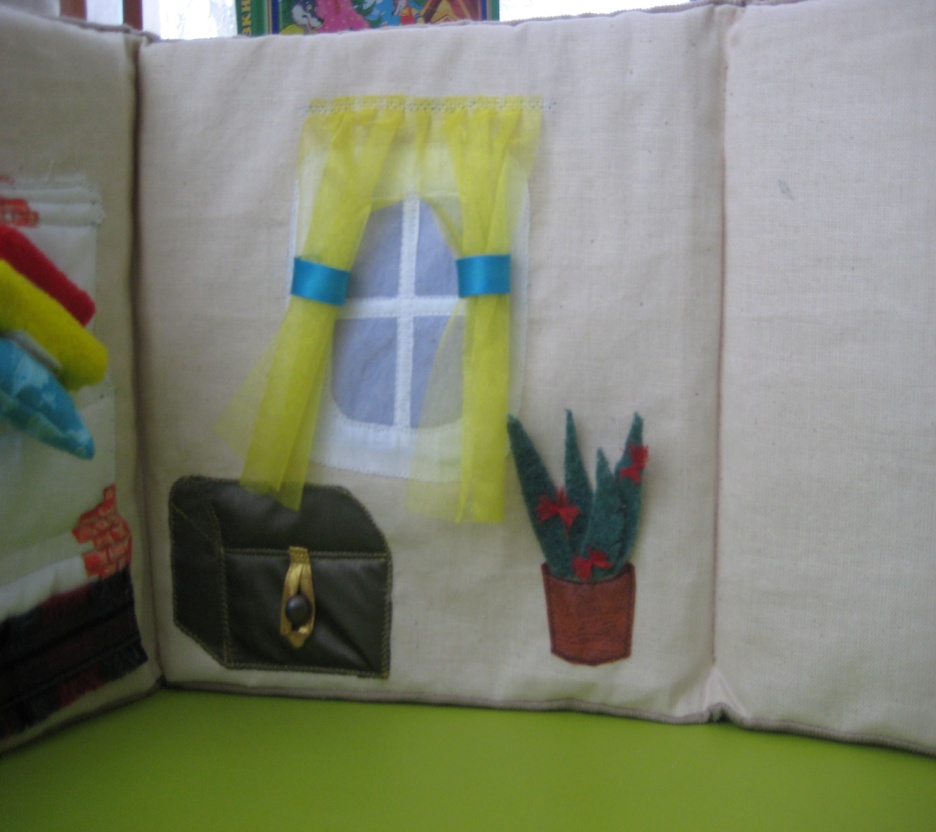 Гостинцы для дедушки и бабушки
Спасибо   за  внимание !